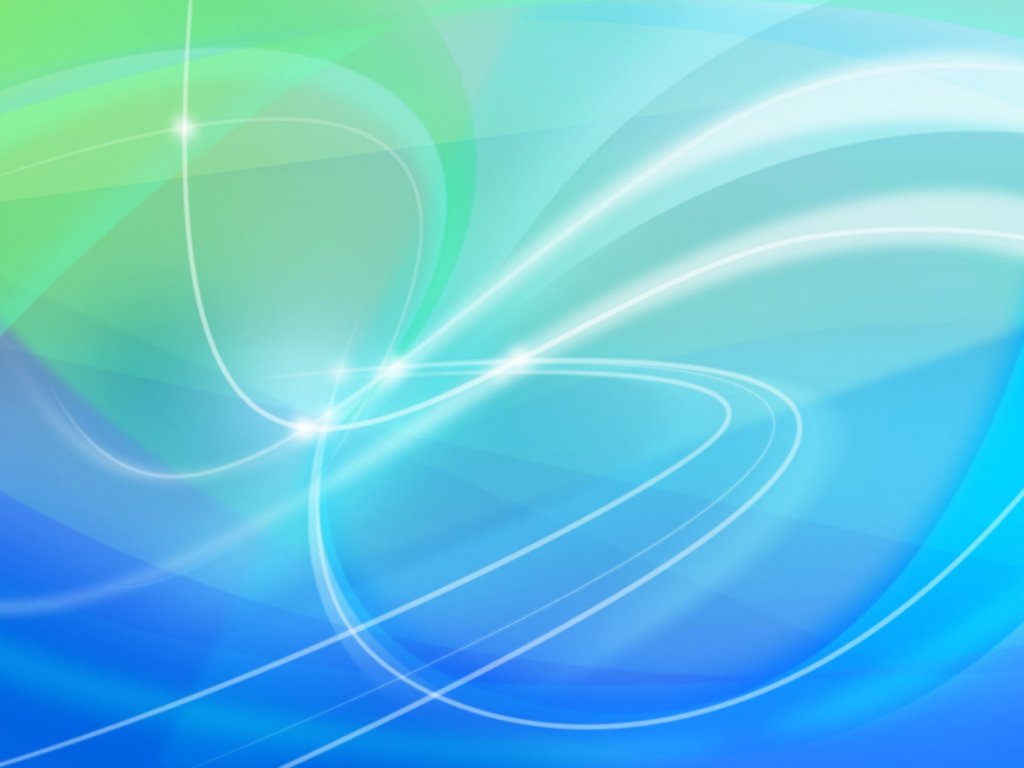 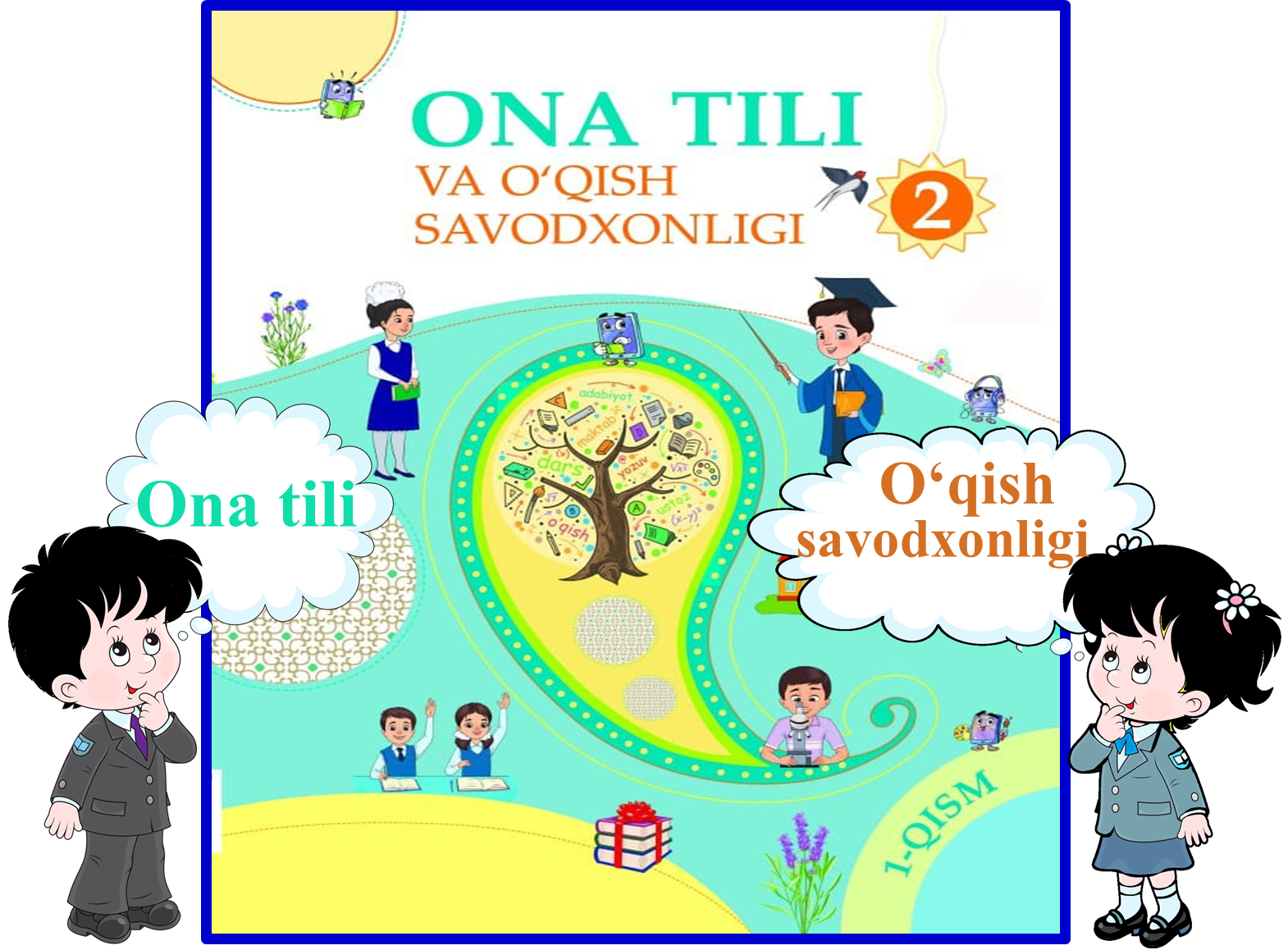 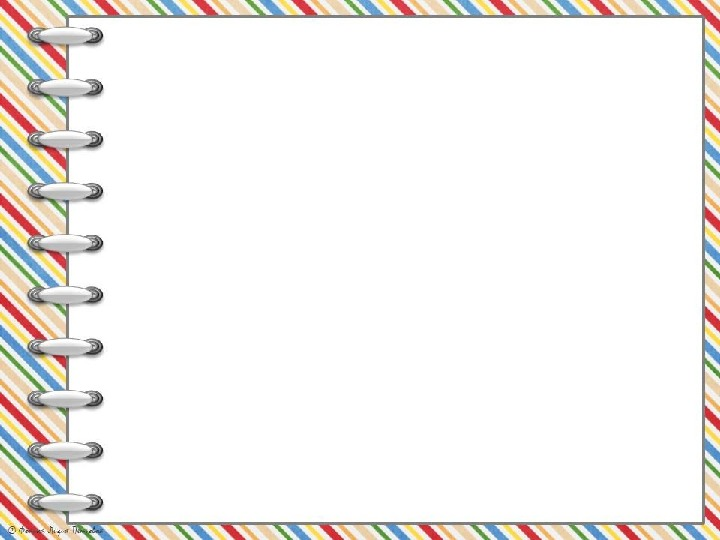 4-BO‘LIM.  FOYDALI NONUSHTA
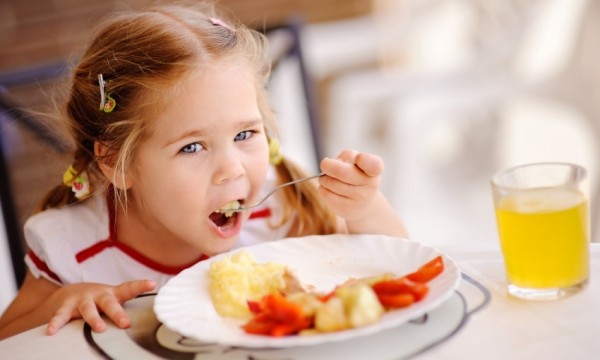 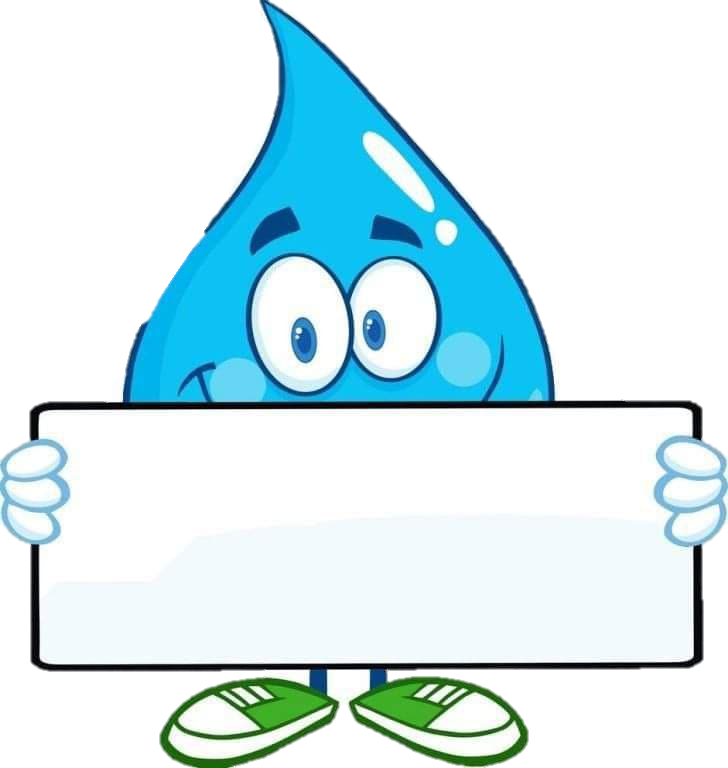 73-dars
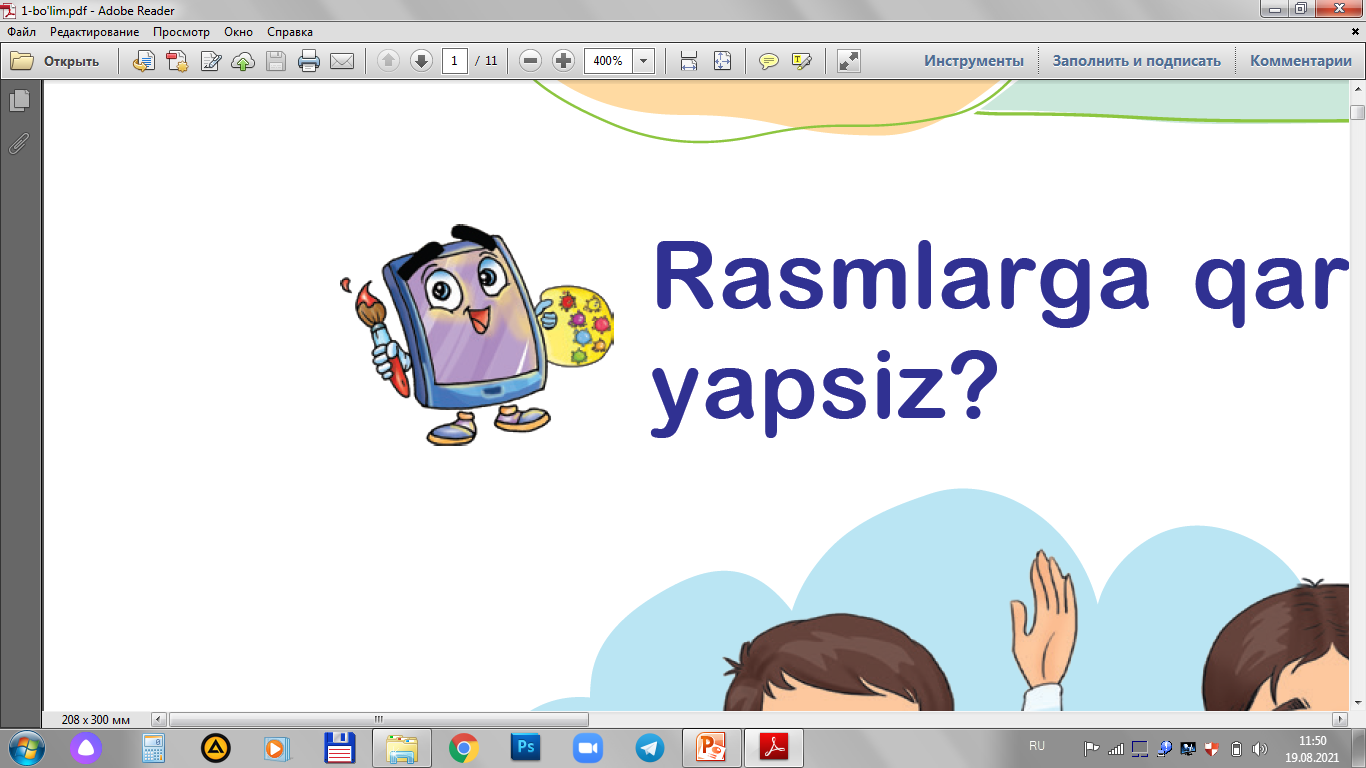 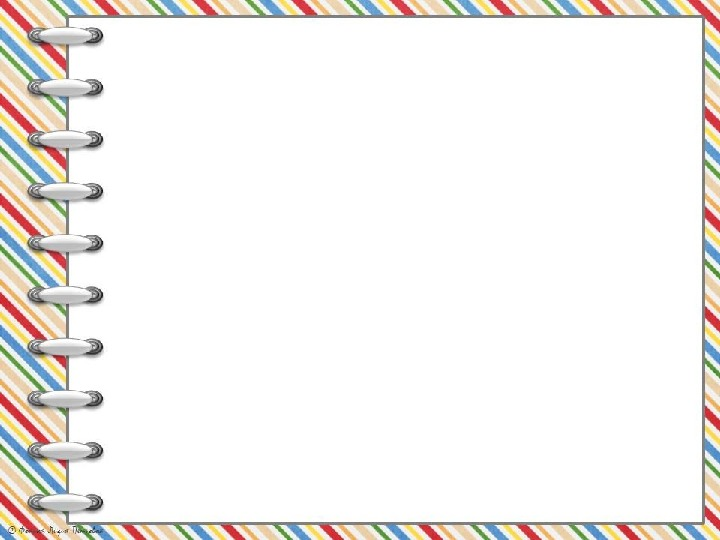 Rasmlarga diqqat bilan qarang.
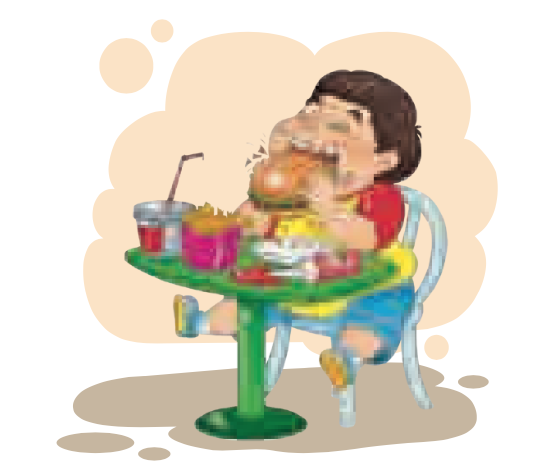 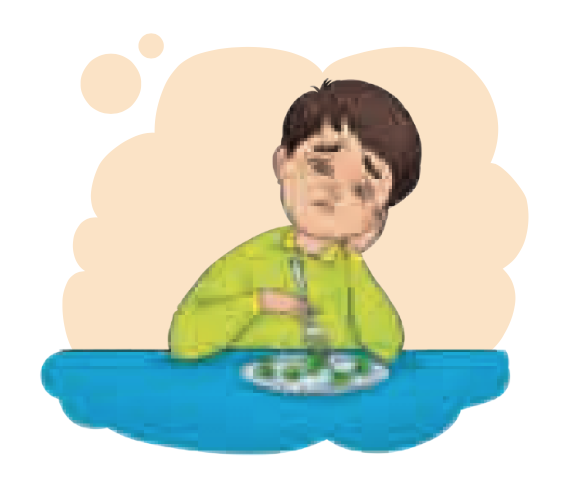 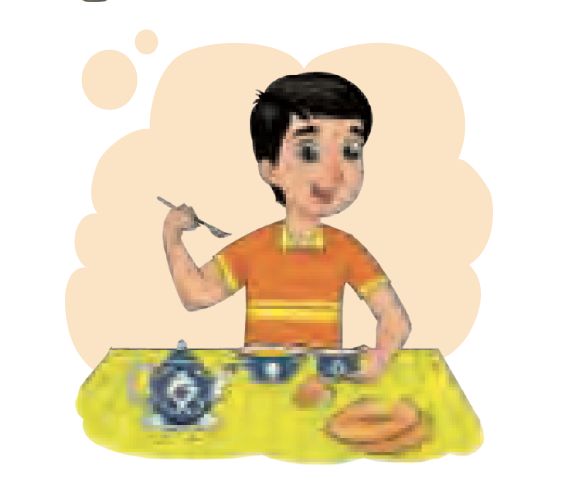 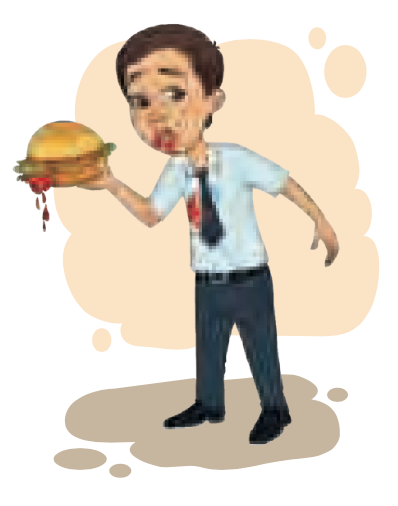 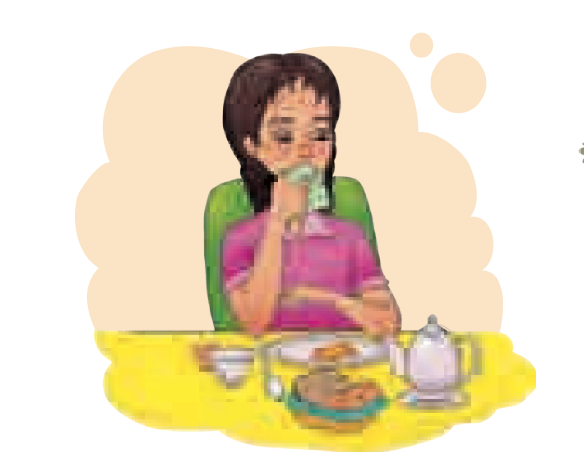 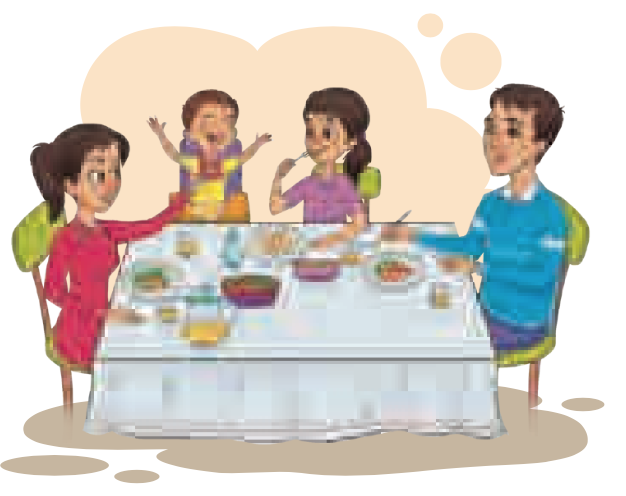 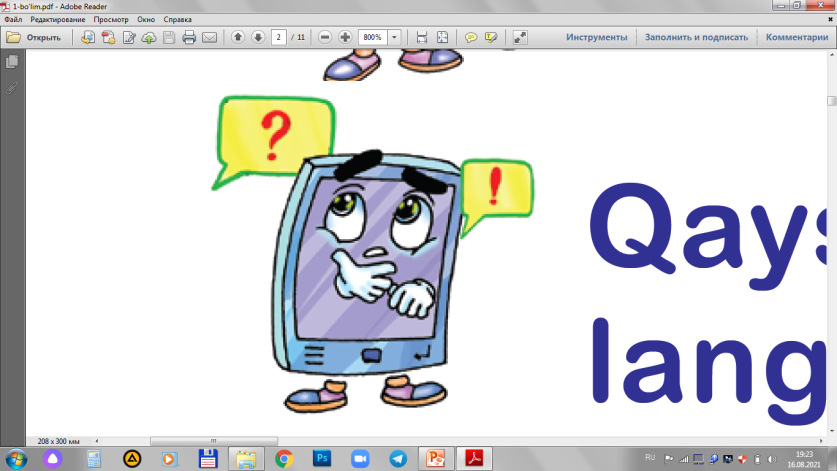 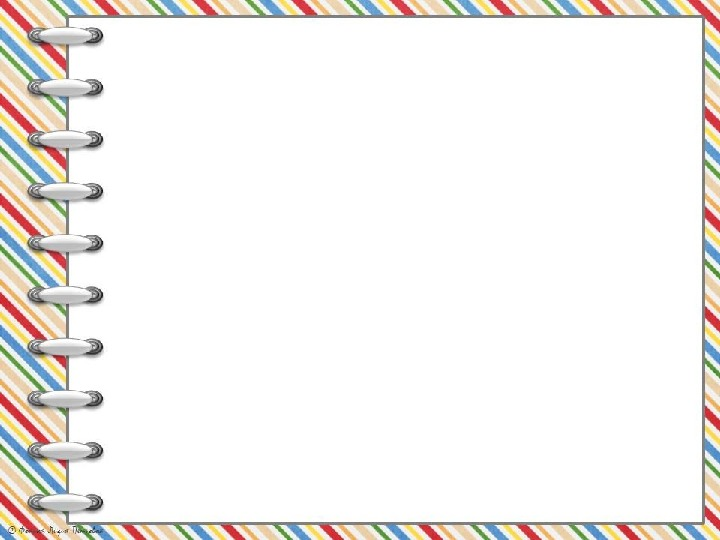 1. Siz qaysi rasmdagi holatga yaqin ovqatlanasiz?
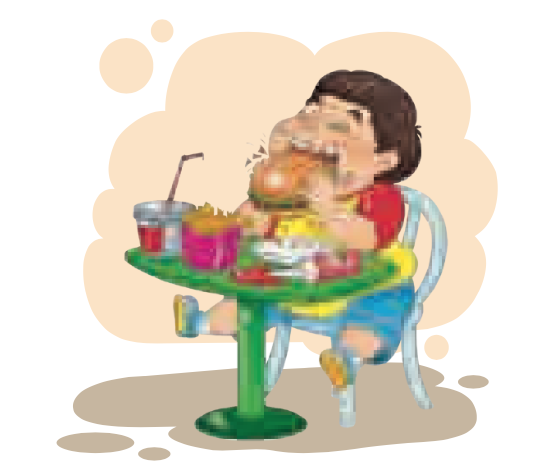 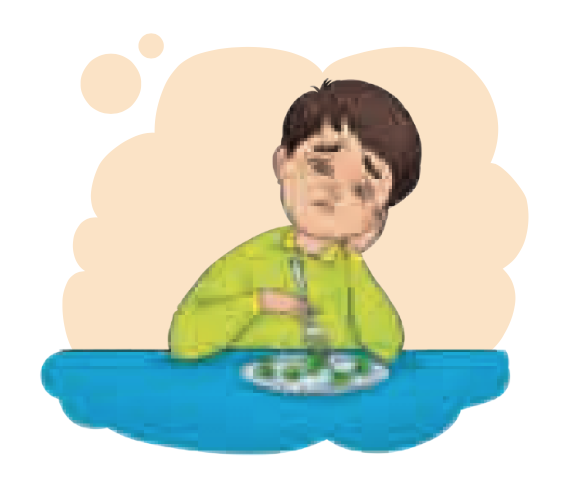 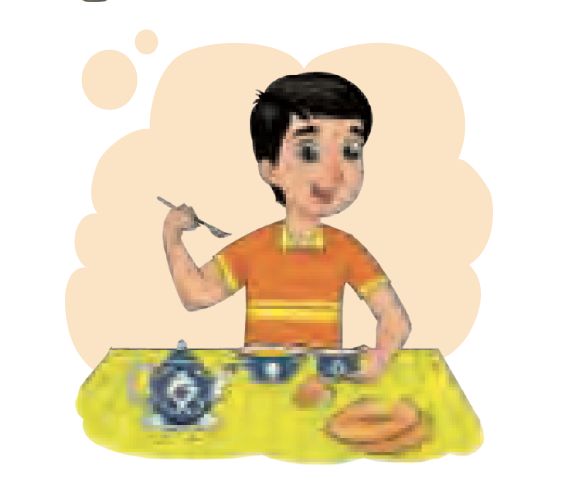 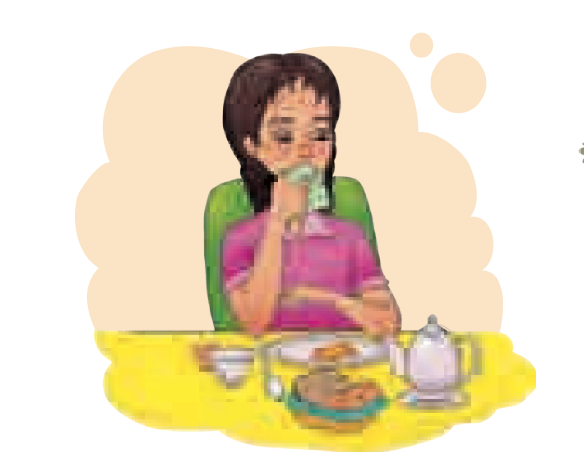 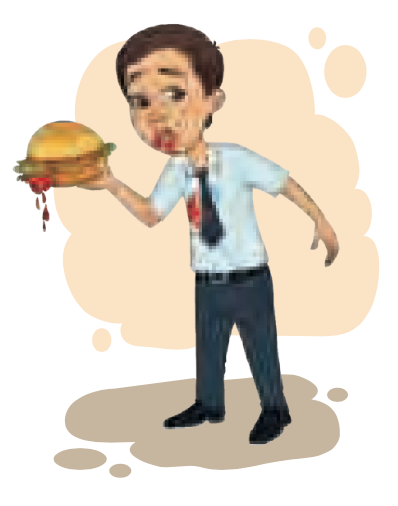 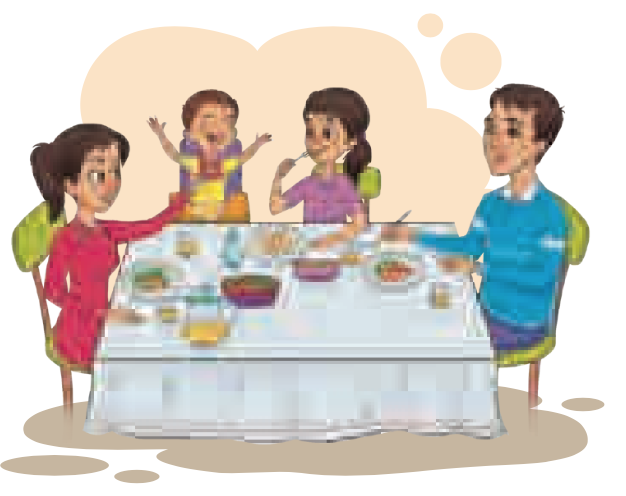 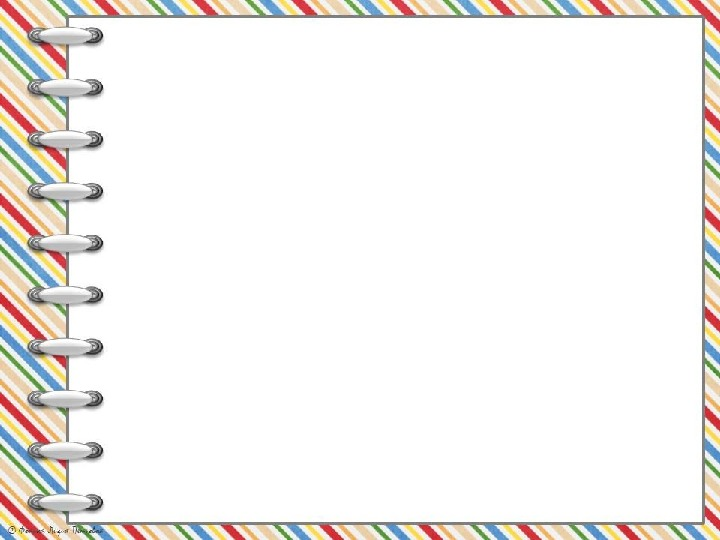 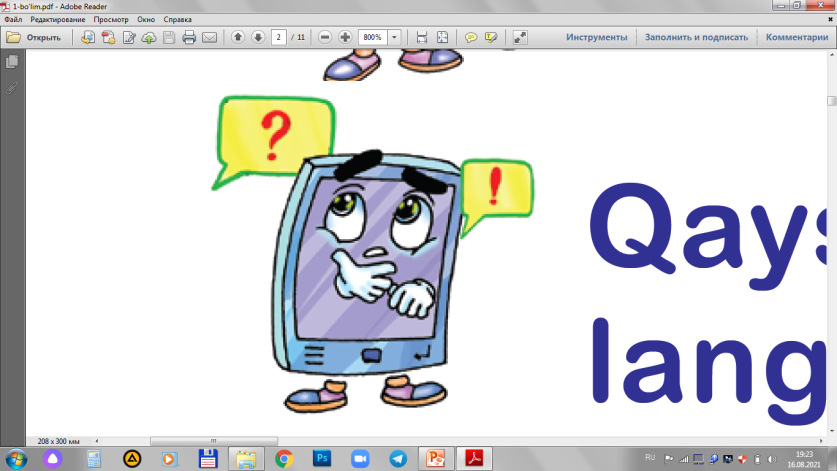 2. Qaysi rasmdagi ovqatlanish sizga yoqmadi? Nima uchun?
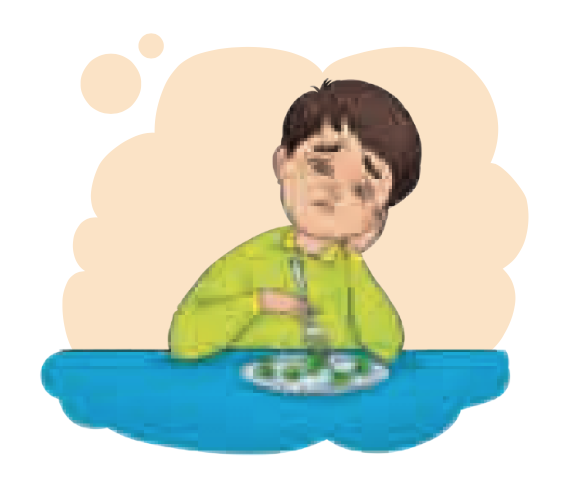 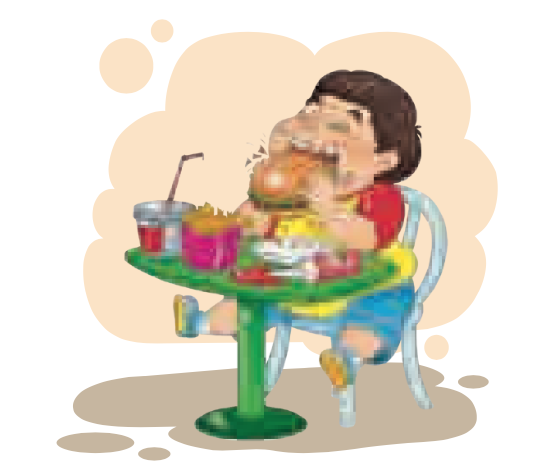 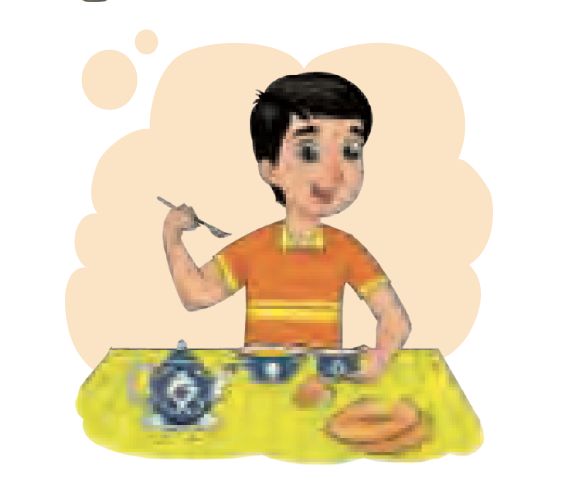 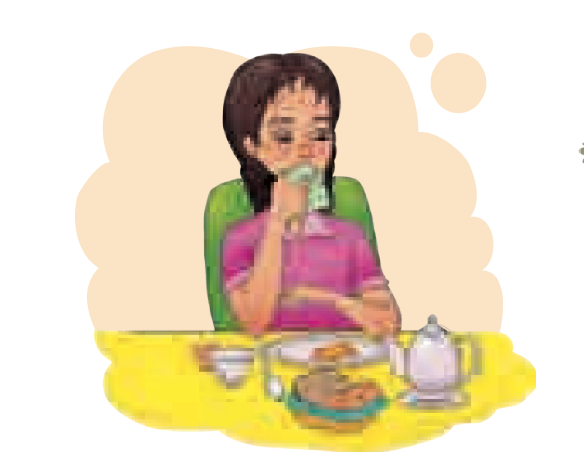 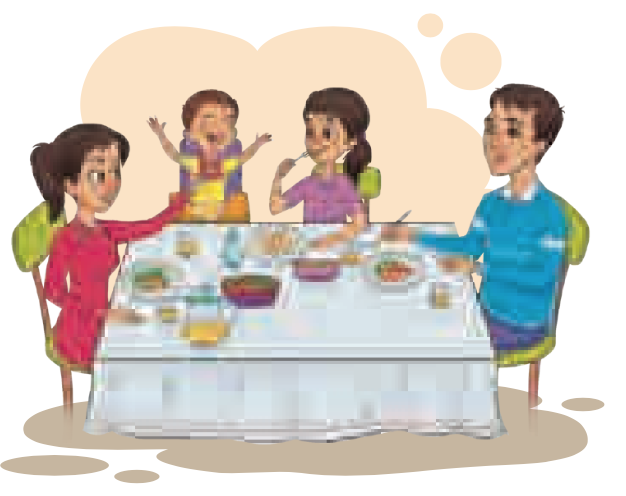 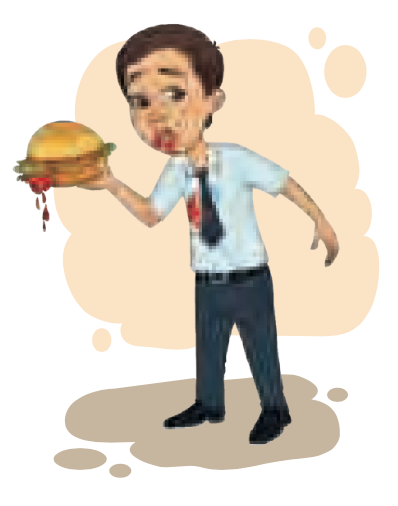 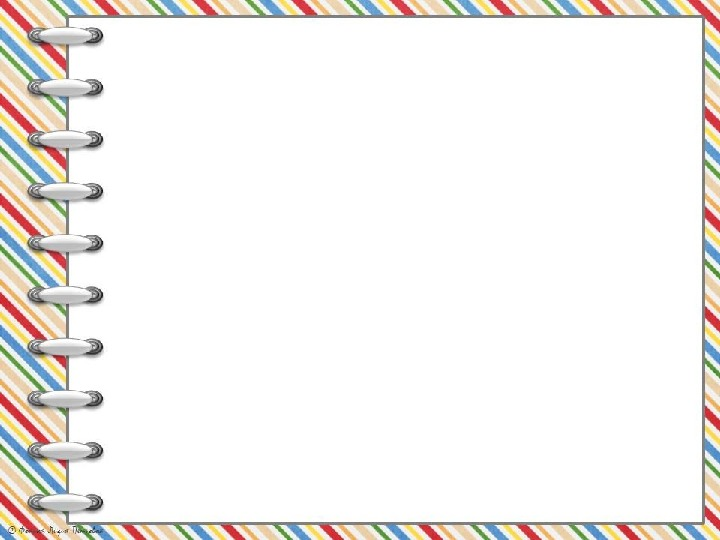 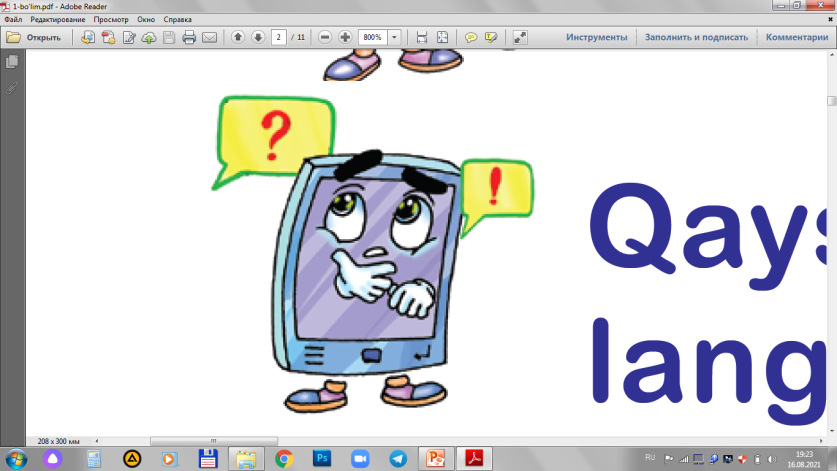 3. Ovqatlanishdan so‘ng qanday minnatdorchilik bildirish mumkin?
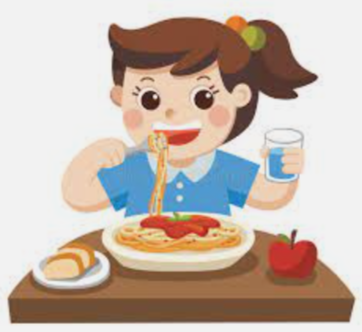 Rahmat;
sog‘ bo‘ling;
ovqatingiz mazali bo‘libdi;
qo‘lingiz dard ko‘rmasin;
qo‘lingiz shirin ekan.
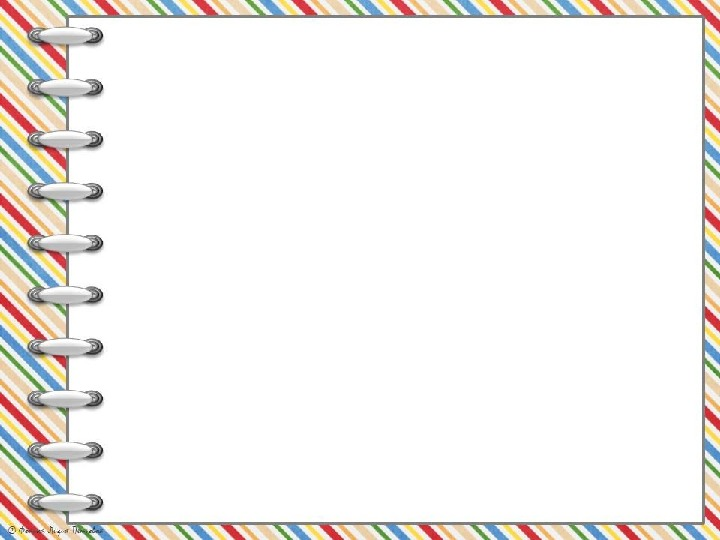 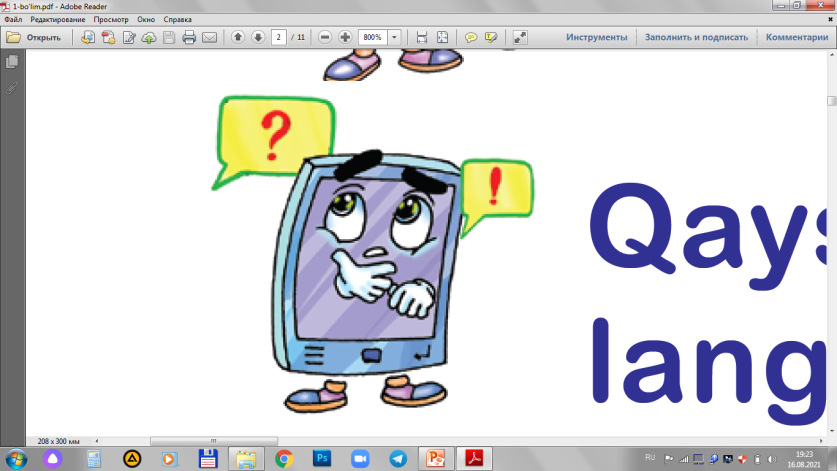 4. Rasmlar haqida gapirish davomida harakatni bildiruvchi qaysi so‘zlarni qo‘lladingiz?
Nonushta qilyapti
og‘zini artyapti
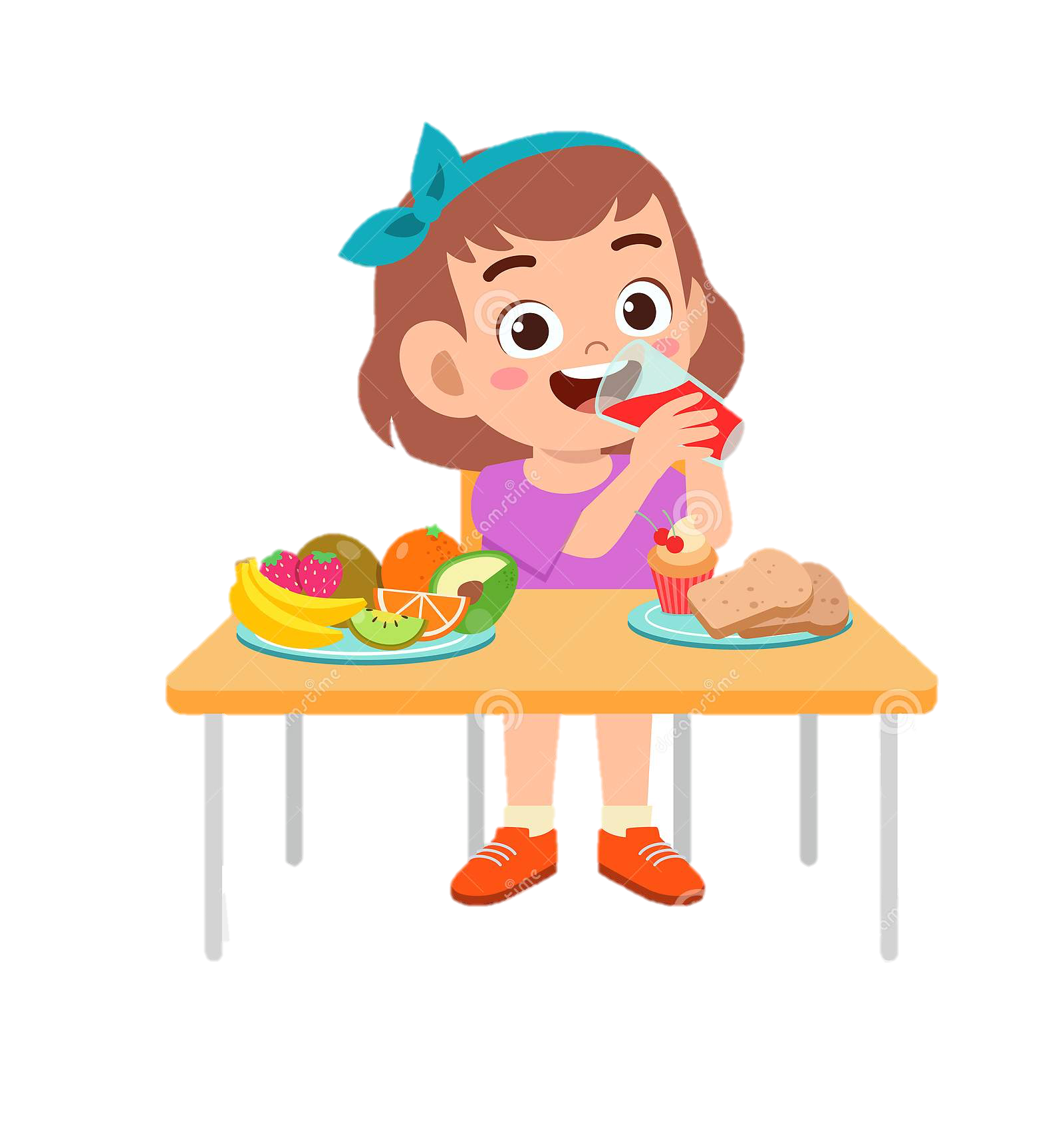 egniga to‘kib yubordi
shoshib yeyapti
birgalikda tanovul qilishdi
yegisi kelmayapti
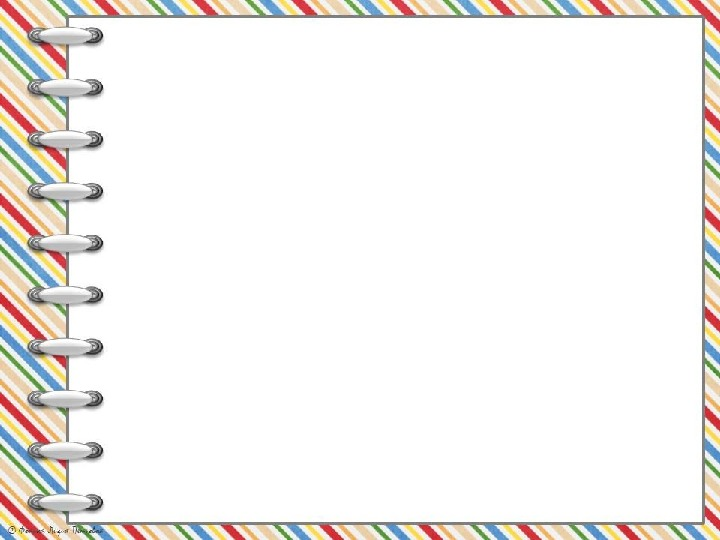 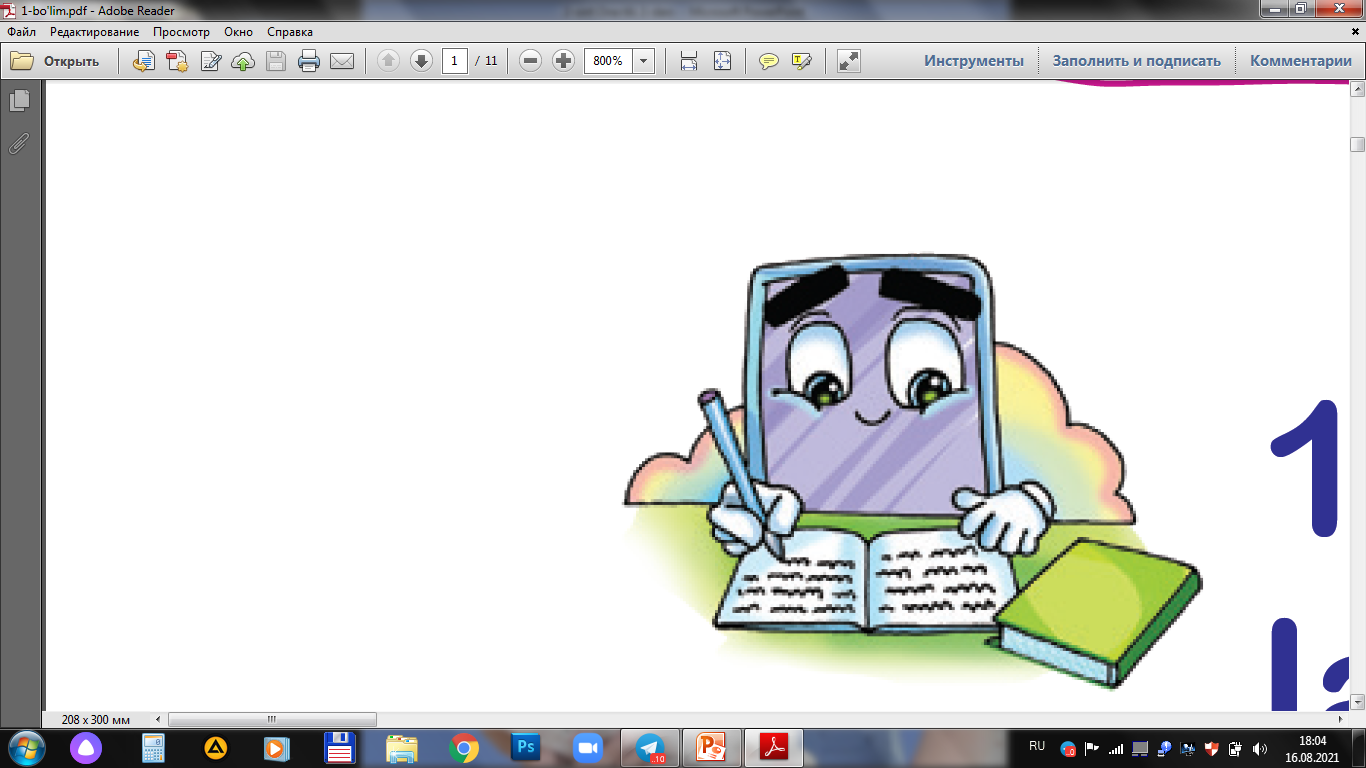 Ovqatlanish bilan bog‘liq harakatni bildiruvchi so‘zlarni yozing.
yemoq
ovqatlanmoq
ichmoq
tanovul qilmoq
iste’mol qilmoq
ozuqa olmoq
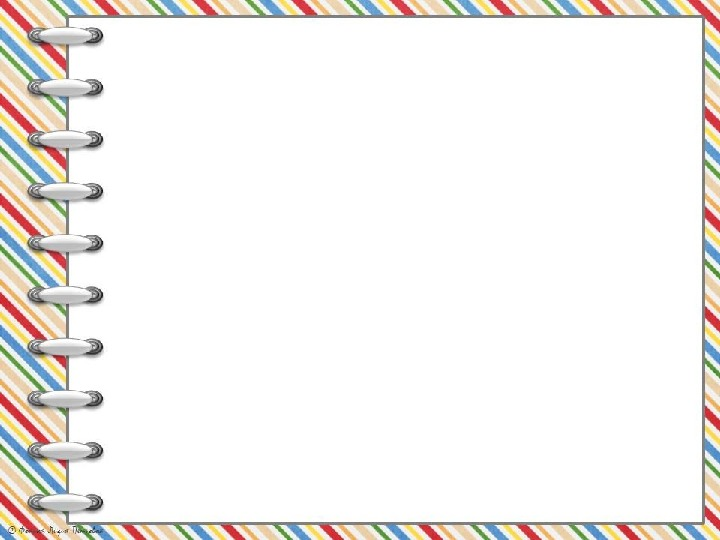 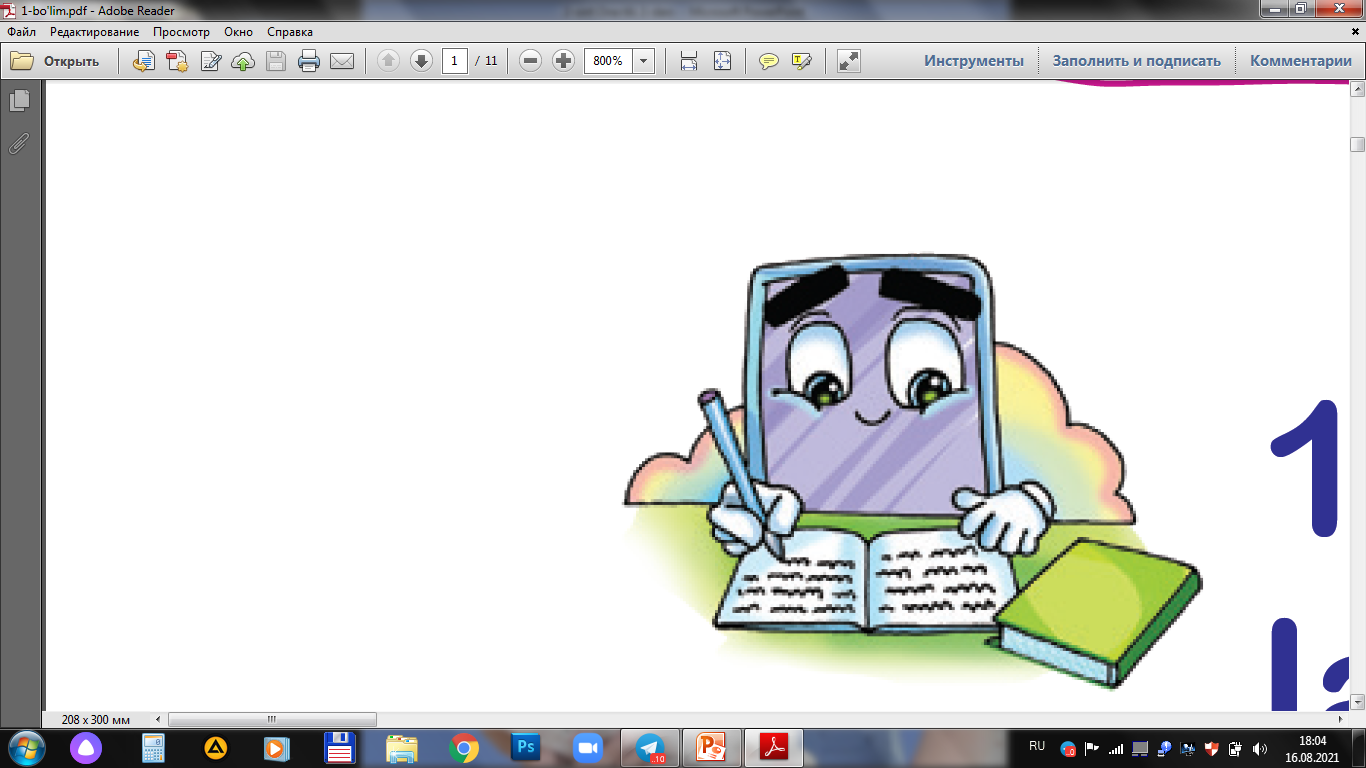 Ovqatlangandan so‘ng qanday minnatdorchilik bildirish mumkin? Yozing.
Rahmat;
sog‘ bo‘ling;
ovqatingiz mazali bo‘libdi;
qo‘lingiz dard ko‘rmasin;
qo‘lingiz shirin ekan.
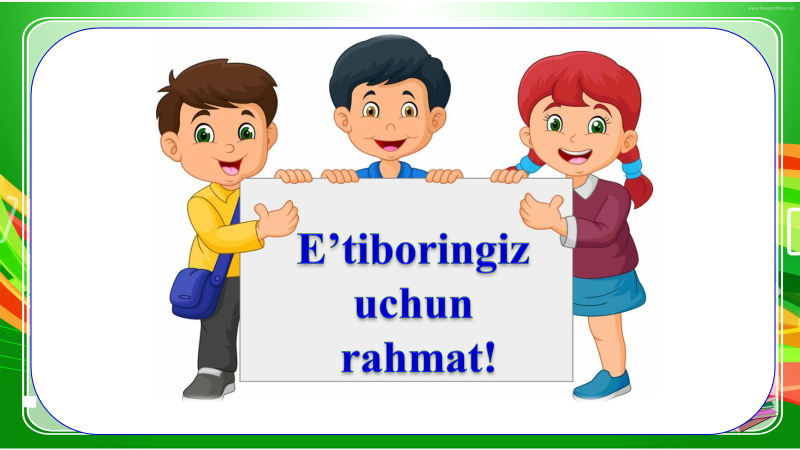